Getting Started with FSA
[Speaker Notes: GO TO VIEW > MASTER > SLIDE MASTER TO EDIT THE IMAGES ON THE TITLE AND DIVIDER SLIDES]
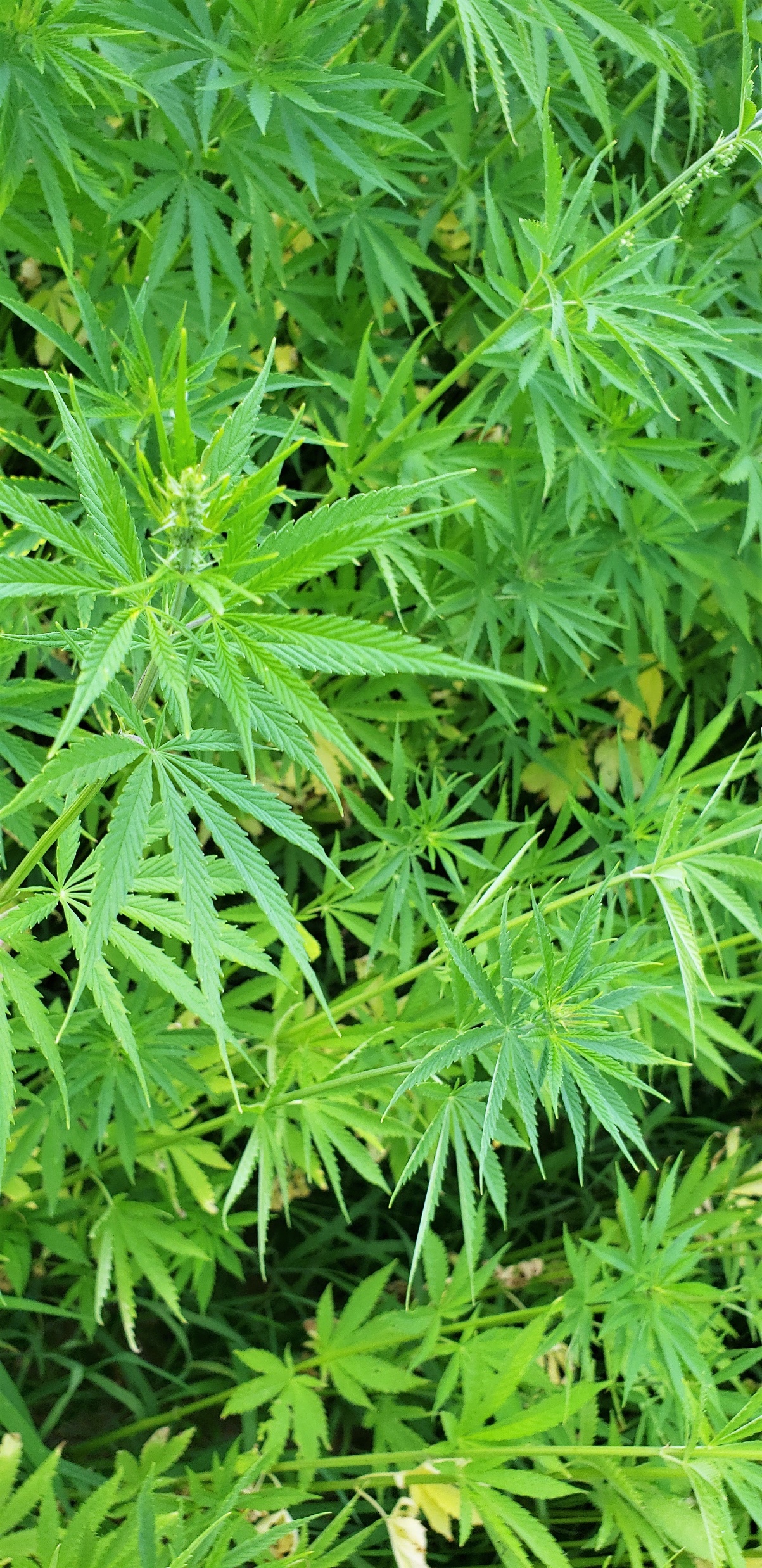 Getting Started with FSA
Setting up Farm Records and Reporting your Acreage in the Local Service Center
Who is FSA
The Farm Service Agency is an agency within the US Department of Agriculture in the Farm Production and Conservation mission area

Our Mission: Farm Service Agency is equitably serving all farmers, ranchers, and agricultural partners through the delivery of effective, efficient agricultural programs for all Americans.
FSA County Offices
FSA county offices are located in USDA Service Centers
USDA Service centers usually also include
Natural Resource Conservation Service
Local Conservation District
Sometimes Rural Development and other USDA agencies
https://farmers.gov/service-center-locator
Where to start?
Contact your local office farmers.gov/service-center-locator 

Set up your records
Producer record
Farm record
2. Acreage Reporting – After planting 2021
Producer Record
Collected on Form AD-2047
Name
Business type – Individual/entity
Members (if applicable)
Address
Contact info
Participation interest
Tax ID number (if participating in FSA programs for payment)
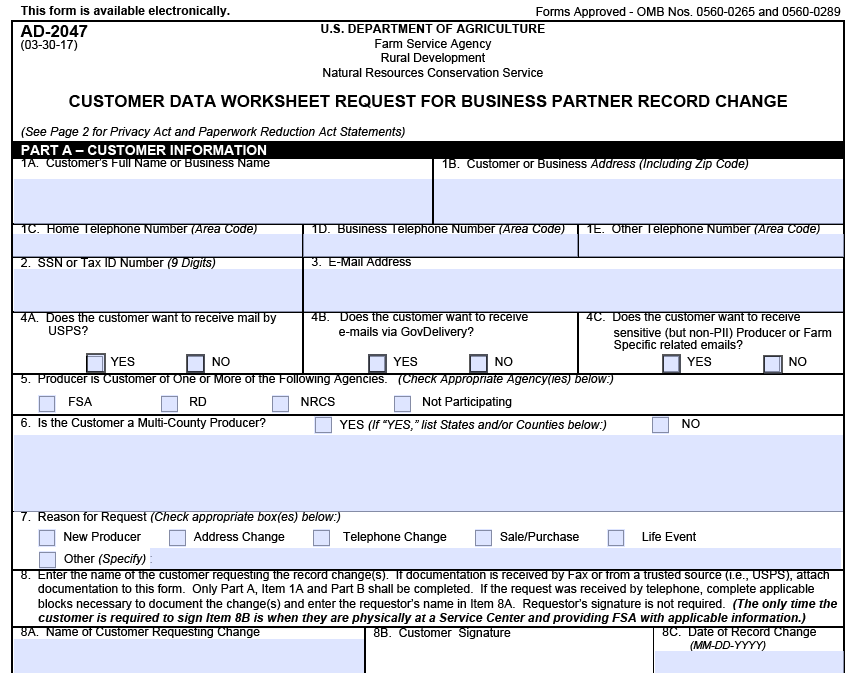 Create Farm Record
Land Documentation
Proof of landowner 
deed
assessor card
town’s assessor website
If land is leased 
a written lease 
letter from the landowner of record
Map
Ownership boundaries
Survey map
Parcel map
Field boundaries 
Cropland vs. forestland
Management boundaries
Greenhouse/Indoor growing locations and approx. area
[Speaker Notes: If you or a previous operator has participated in our programs in the past the farm record may already exist, then we may just need to update the information]
Farm Structure
Farm# 9999 –Operator A
Tract# 8888 – Owner A
Field1 – 5ac cropland
Field2 – 6ac cropland
Field3 – 15ac forest
Tract# 7777 – Owner B
Field1 – 25ac cropland
Field2 – 1ac other ag (farmstead/farm road)
Acreage Reporting – by July 15 each year
Maps
Paper maps are marked with crop data
Crop, type, intended use, planting date, shares, any sub-field divisions as applicable and approximate area
FSA-578
Info from the map is entered into our crop reporting software to create the Crop Acreage Report
Acreage is certified by signing the FSA-578 and returning to office
Your State, Tribe, or USDA issued hemp growers license number is required when reporting hemp acreage
[Speaker Notes: Acreage reporting deadlines may vary by state, county, and crop.  In Connecticut, the acreage reporting deadline for hemp is July 15 of the crop year in which it was planted.]
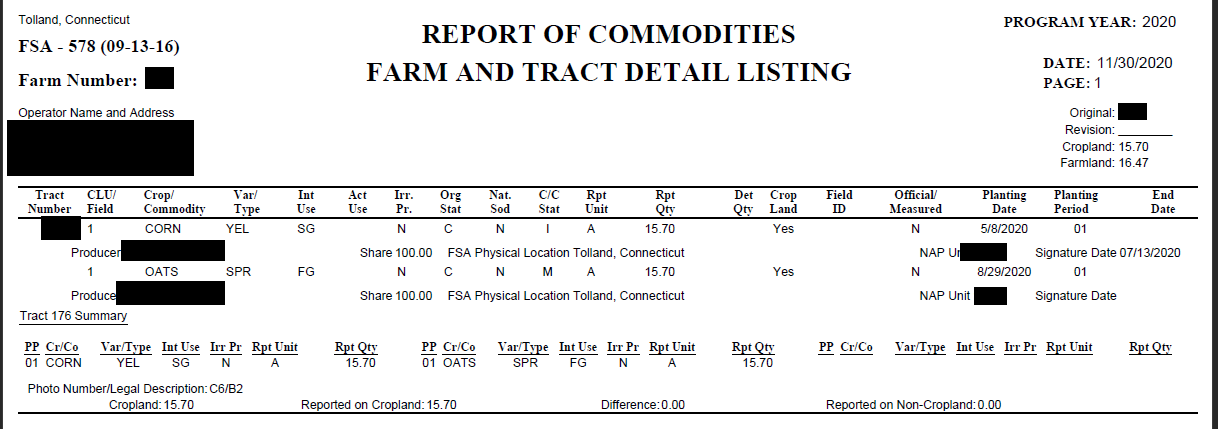 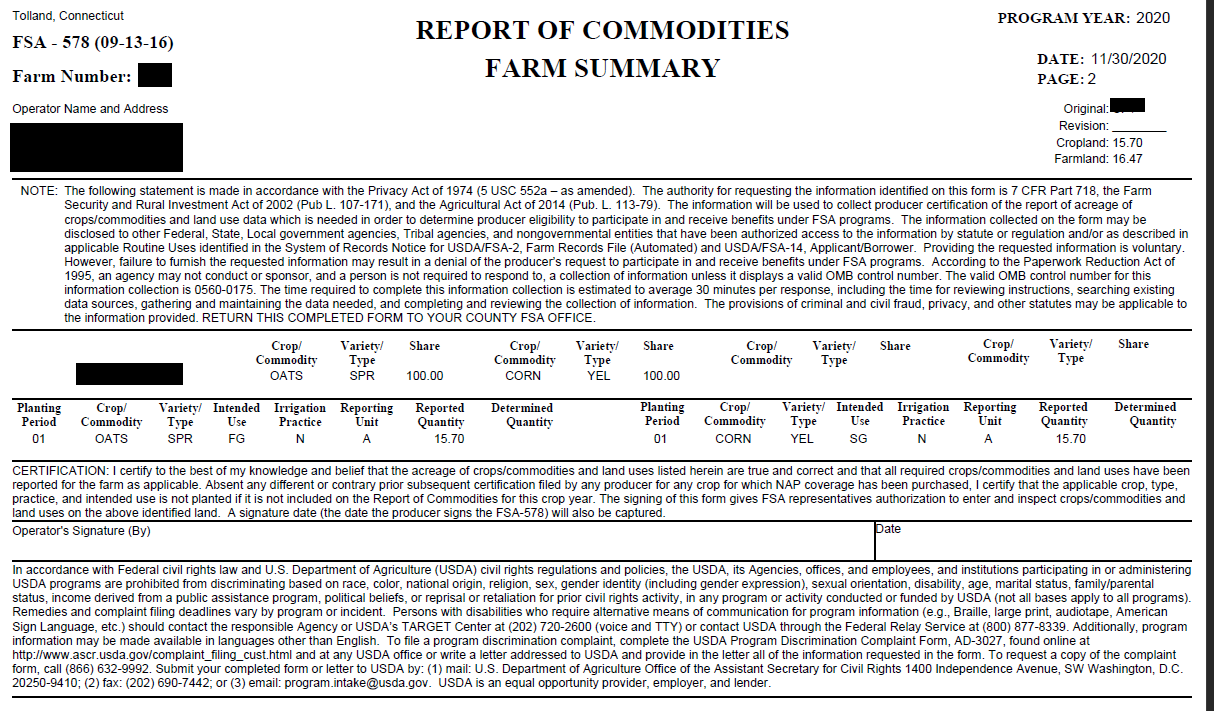 Why Should You Report Your Acreage?
It’s required
The Interim Final Rule states that all hemp must be reported to the FSA 
Eligibility for other USDA programs
Acreage reports are a requirement for many FSA programs
May be used to calculate program benefits
Crop Insurance
Record keeping
Acreage reports include data and maps which could be useful for your records
What’s next?
Hemp Producers may also be eligible for some of our programs including:
Non-insured Crop Disaster Assistance Program (NAP)
Catastrophic production loss for crops not covered by Crop Insurance (RMA)
Additional Resources
Fact Sheets - https://www.fsa.usda.gov/news-room/fact-sheets/index 

Crop Acreage Reporting Fact Sheet- https://www.fsa.usda.gov/Assets/USDA-FSA-Public/usdafiles/FactSheets/2019/crop-acreage-reporting-19.pdf

AMS Hemp Program - https://www.ams.usda.gov/rules-regulations/hemp
Questions?
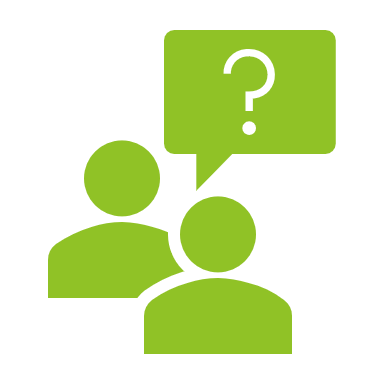